C o C
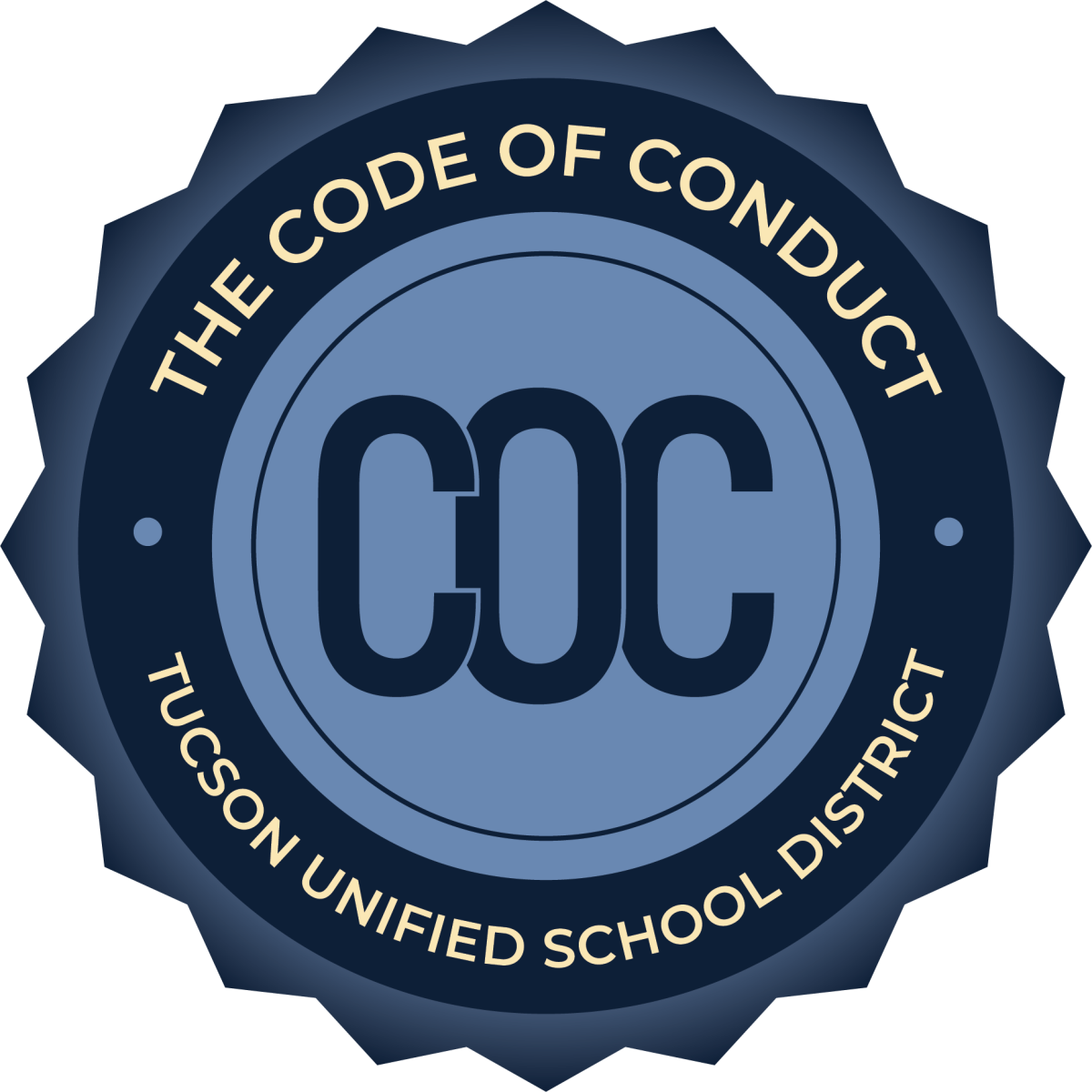 Community Forum
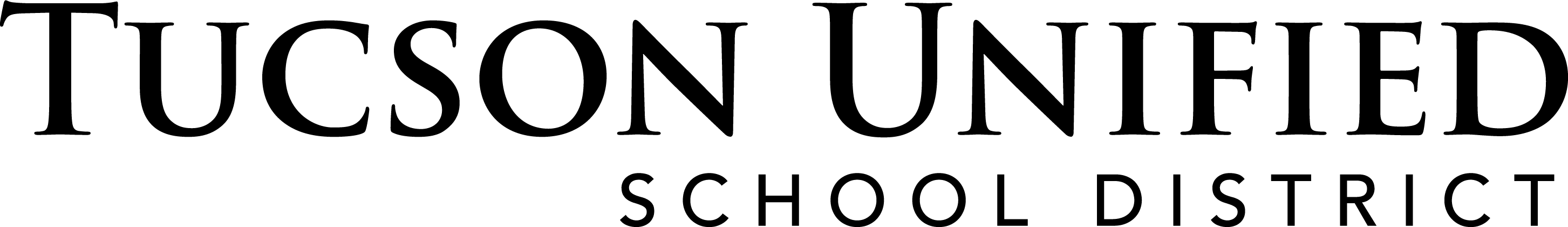 Why Revise the Code of Conduct?
Representative Stakeholders are Identified:
JANUARY: 
Establish Norms  
Establish committees for student forums, community forums, and survey content (administrators, staff, and community/parents)
Create content for the community forums 
FEBRUARY: 
Community Forums: 
Palo Verde Library – Feb 8, 2023, 5:30-6:30 p.m.
Innovation Tech Library – Feb 9, 2023, 5:30-6:30 p.m.
Tucson High Library – Feb 15, 2023, 5:30-6:30 p.m.
Cholla Library – Feb 20, 2023, 5:30-6:30 p.m.
Sahuaro Library – March 8, 2023, 5:30-6:30 p.m.
Student Forums: 
Sabino, Catalina, Santa Rita, UHS, Sahuaro, Rincon, Pueblo, Mary-Meredith, TAP/Project More
Create Survey Content
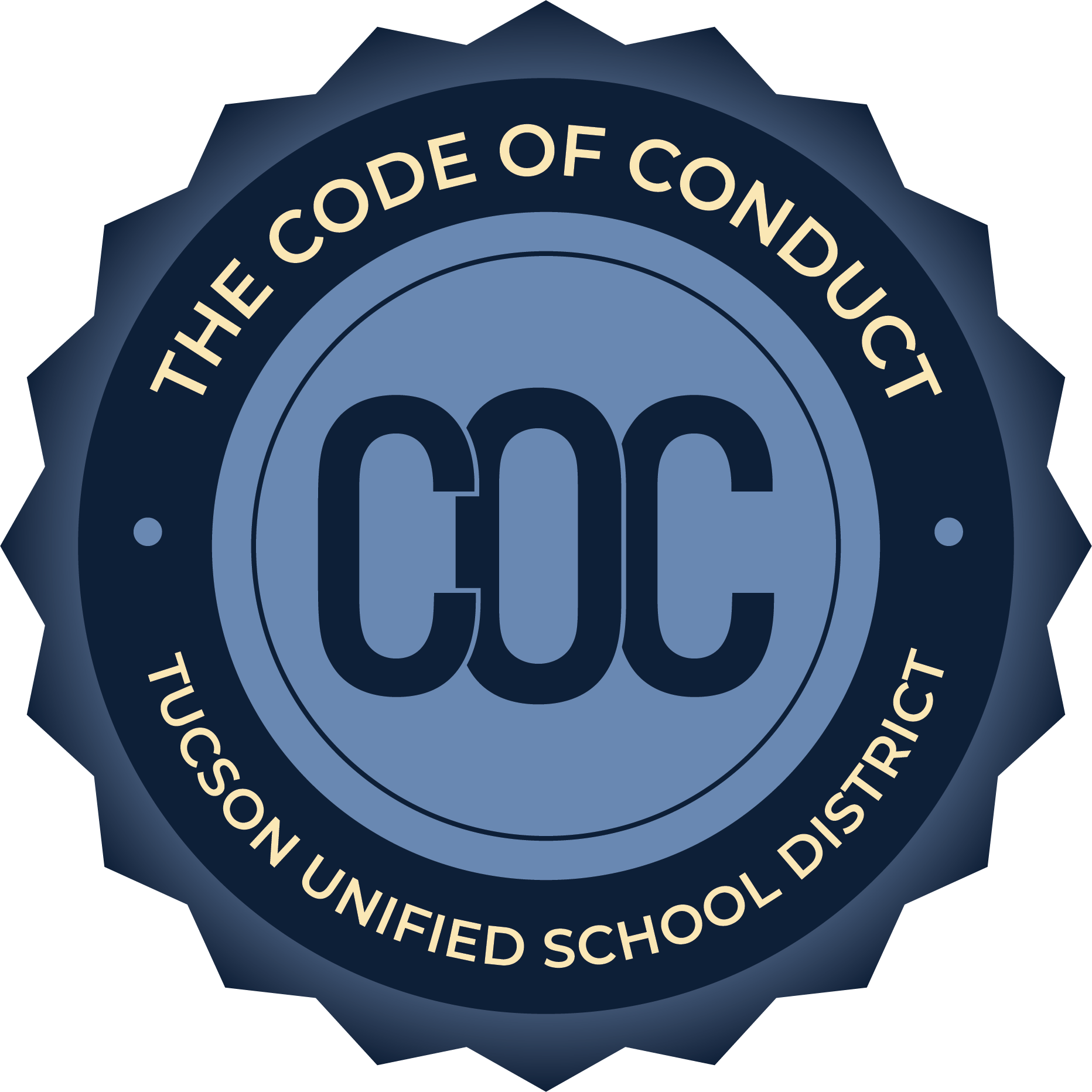 Timeline:
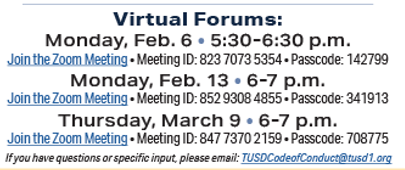 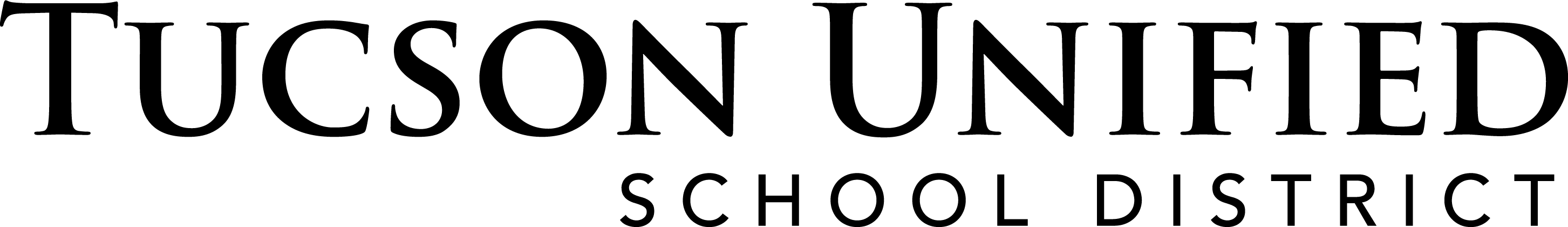 MARCH:
Surveys are sent out the first week of March 
Survey data is collected and analyzed
APRIL: 
Data from Student Forums and community forums are shared with committee 
Stakeholder input used to inform the revisions to the code of conduct
MAY: 
Revised Code of Conduct is presented to the school board.
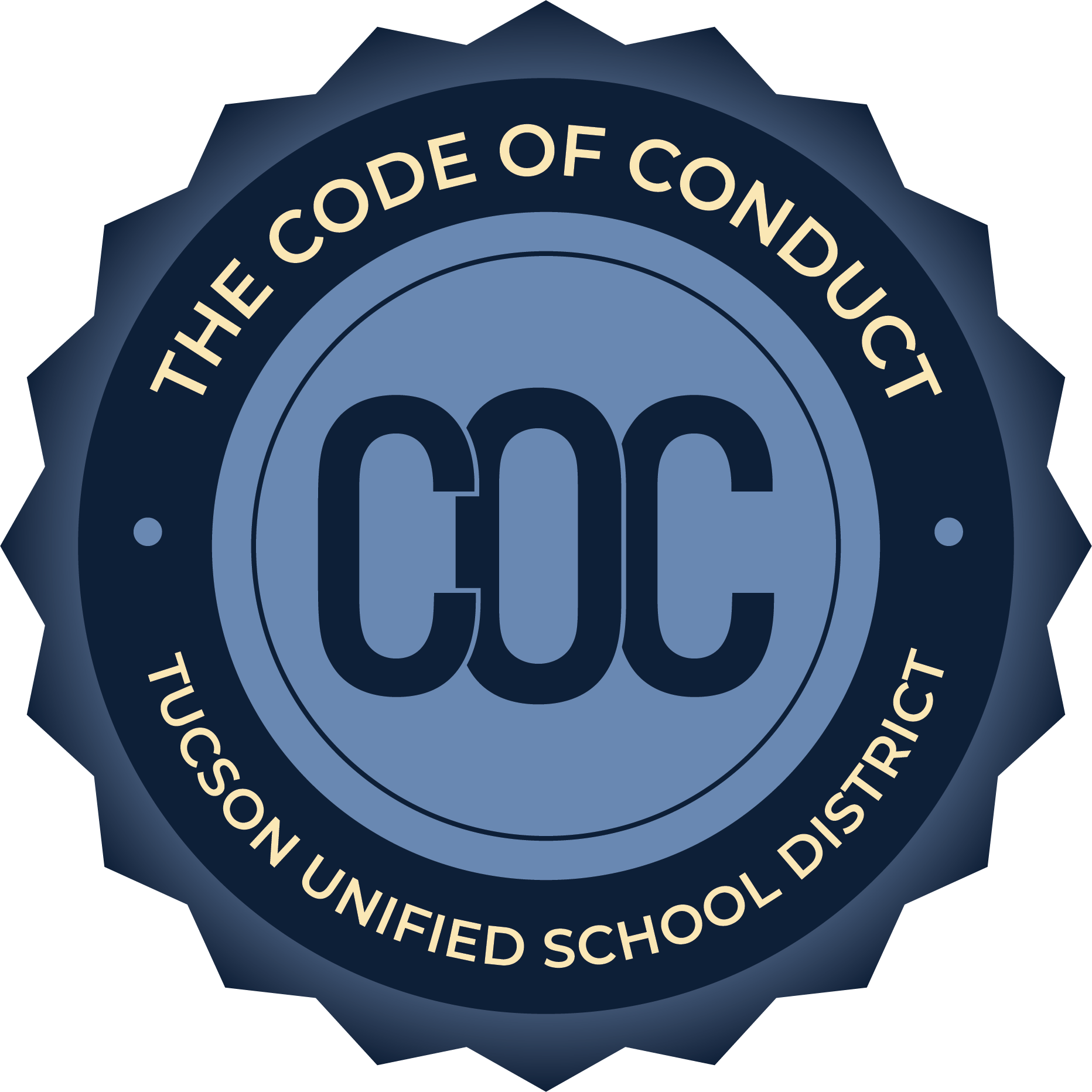 TimelineContinued:
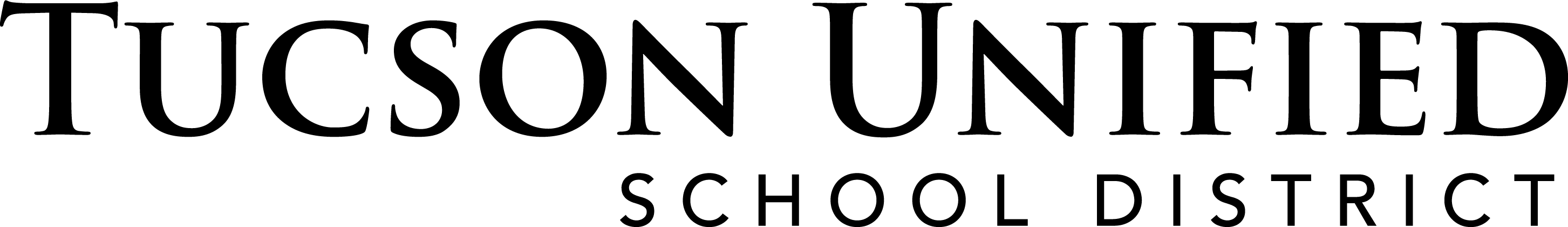 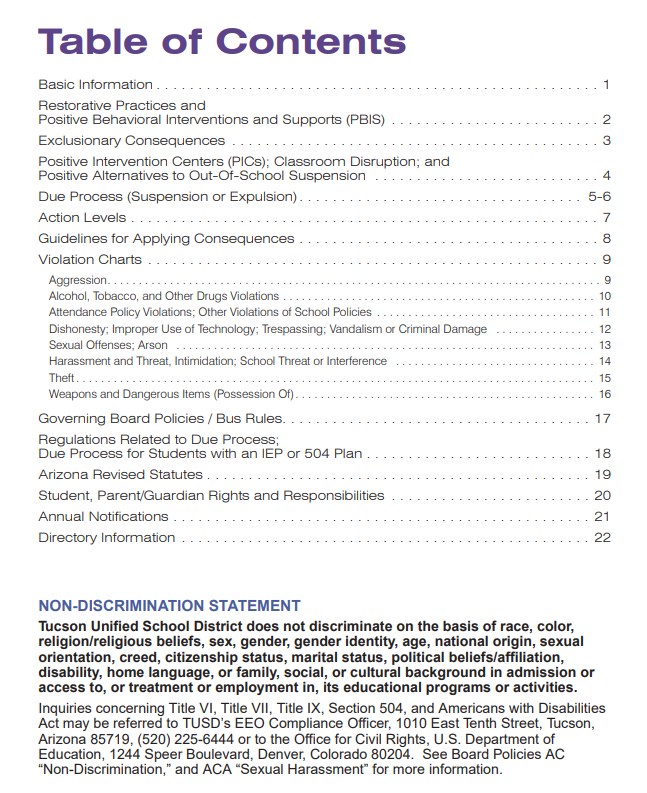 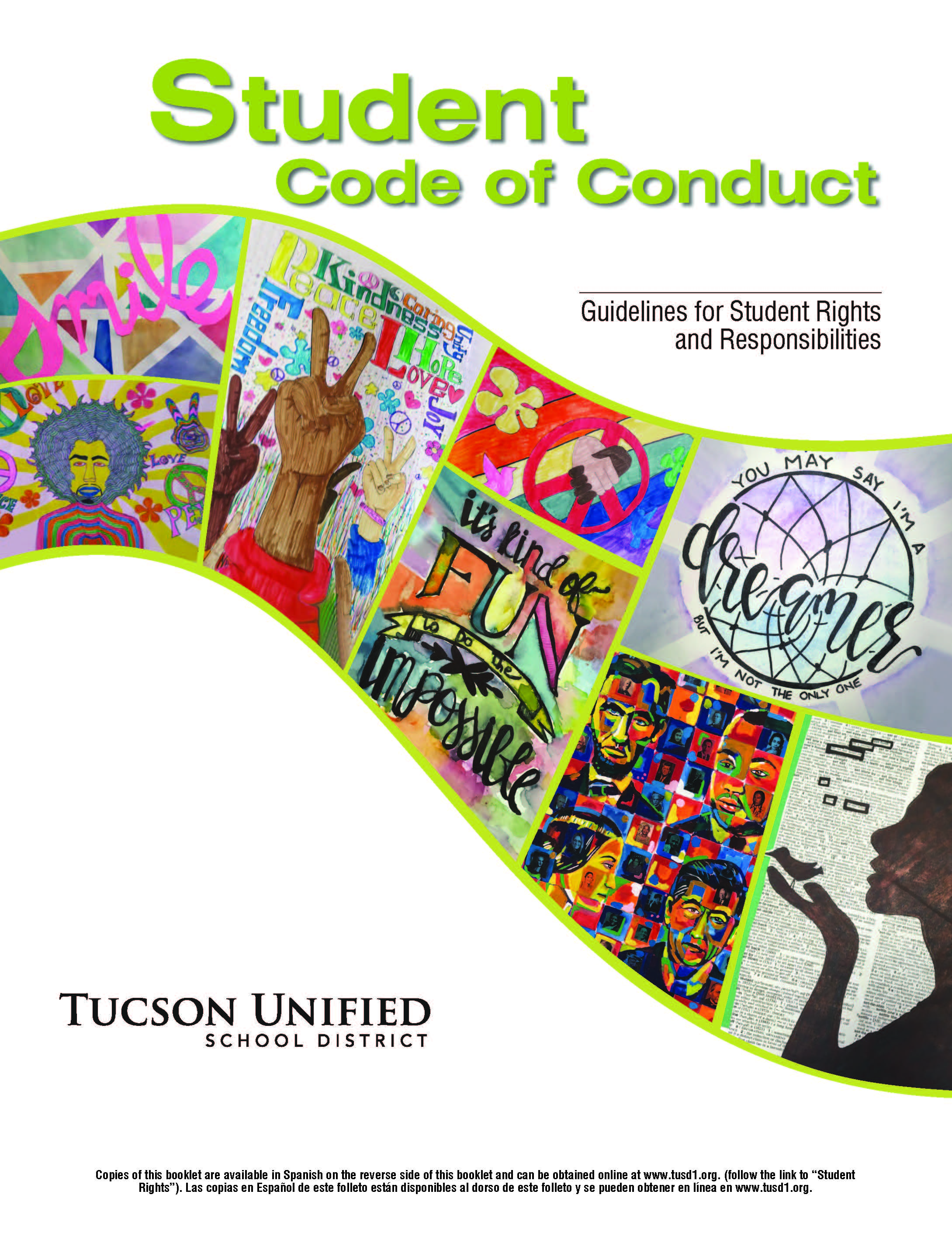 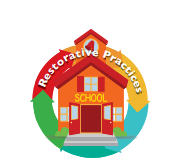 Code of Conduct LINK
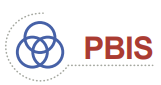 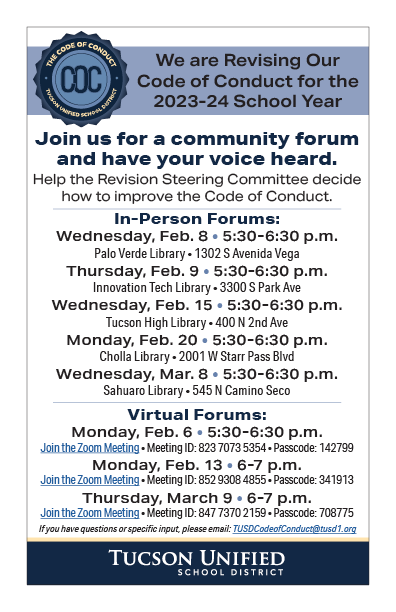 TUSD Code of Conduct Resources
EMAIL: TUSDCodeofConduct@tusd1.org
Code of Conduct PDF
Code of Conduct Request Form
Desegregation
Equity, Diversity, and Inclusiveness
Open Forum:
1. Do you believe it is appropriate for the Dress Code to be included in the Code of Conduct? If so, what level of infraction?
2. Currently, after a student’s first fight, the consequence includes one day of suspension with a restorative mediation, and then the students are allowed back on campus. Does this seem appropriate?
3. Currently, the consequence for drug offenses includes a class about drug use, safety, and health. Should this be a continued practice/consequence/intervention?
4.Truancy is currently a level 2, is that an appropriate level?
5. Currently, “Defiance and Disrespect” has two levels. Level 3 is if the disrespect is towards an adult. Level 2 is if the disrespect is towards another student. Do you believe this is correctly labeled?